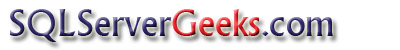 SQL Server memory architecture and debugging memory Issues
Karthick P.K |Technical Lead | Microsoft SQL Server Support |
 E-mail:  karthick.krishnamurthy@microsoft.com  
My face book  group :My Facebook  |My site: Mssqlwiki.com| Twitter:@mssqlwiki
www.facebook.com/SQLServerGeeks
What will you get out of this session?
What is VAS.
What is B-pool.
What is MTL.
What is PAE/USERVA.
What is AWE.
What is Lock pages in memory.
Memory DMV’s.
How SQL Server responds to memory pressure.
How to debug SQL Server memory errors  and lot of internals.
Virtual Address Space
32-Bit
64-Bit
PAE in windows and AWE in SQL Server
64 GB
16 EB
Address Windowing Extension
Unused
KERNEL MODE
1GB - 2GB
USER MODE 
4GB
4 GB
KERNEL MODE
2 GB
KERNEL MODE
8 TB
USER MODE 
2GB – 3GB
2 TB
Physical Memory
Limit
WOW
USER MODE
2 GB
USER MODE
8 TB
userVA
/3GB
BCDEdit.exe
VAS and Memory States
NOTEPAD.exe
SQLServr.exe
C
Committed Working-Set
KERNEL
KERNEL
CM
Committed Mapped
Committed 
Paged-Out
C
USER MODE ADDRESS SPACE
USER MODE ADDRESS SPACE
FREE
FREE
C
C
RESERVED
FREE
C
CM
FREE
CM
F
F
CM
CM
NOTEPAD.
EXE
MSVCRT.
DLL
SQLSERVR.EXE
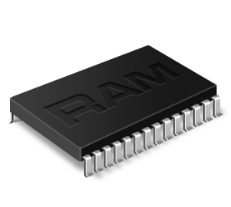 What is BPOOL,MTL and how are they calculated
User Mode VAS
-g
Memory To Leave
MTL (Memory to Leave)= (Stack size * max worker threads) + 
Additional space (By default 256 MB and can be controlled by -g). Stack size =512 KB per thread for 32 Bit SQL Server I.e. = (256 *512 KB) + 256MB =384MB
Buffer Pool
BPool = Minimum (Physical memory, User address space – MTL) – BUF structures
Reference: http:\\mssqlwiki.com/sqlwiki/sql-performance/basics-of-sql-server-memory-architecture/
[Speaker Notes: SQL Server "User address space" is broken into two regions: MemToLeave and Buffer Pool
Size of MemToLeave (MTL) and Buffer Pool (BPool) is determined by SQL Server during start up as below.
MTL (Memory to Leave)= (Stack size * max worker threads) + Additional space (By default 256 MB and can be controlled by -g). Stack size =512 KB per thread for 32 Bit SQL Server I.e = (256 *512 KB) + 256MB =384MB
Additional space to load Dll’s= 256 MB from SQLServer2000. This space is used to store
1. COM objects 2. Extended stored procedure 3. Memory allocated by linked servers (loaded in process ) or other Dll’s loaded  in SQL Server process
4. Memory allocated by SQL Server memory manger if the allocation size in greater than 8K and need’s contiguous memory (Multiple_pages_kb).
5. SQLCLR]
What is AWE
AWE 
Limited to data and index pages.
Every page has to be mapped and un- mapped with in my bpool for access
User Mode VAS
-g
Memory To Leave
64 GB
Buffer Pool
Reference: http://mssqlwiki.com/2010/11/11/awe-allocator-apis-how-sql-server-awe-works/
SQL Server [2005, 2008, 2008 R2]Memory Manager
User Mode VAS
CLR
Virtual Allocator
-g
Memory To Leave
Multi-Page
Allocator
Buffer Pool
Memory Manager
Memory Objects
Page Reservation
Single-Page
Allocator
Reference: http:\\mssqlwiki.com/sqlwiki/sql-performance/basics-of-sql-server-memory-architecture/
Memory Errors


MemToLeave errors: 

SQL Server 2000 
                WARNING: Failed to reserve contiguous memory of Size= 65536. 
                WARNING: Clearing procedure cache to free contiguous memory. 
                Error: 17802 "Could not create server event thread." 
                SQL Server could not spawn process_loginread thread.

SQL Server 2005/2008 
                Failed Virtual Allocate Bytes: FAIL_VIRTUAL_RESERVE 122880

Buffer Pool errors: 
                BPool::Map: no remappable address found.

                BufferPool out of memory condition 

                LazyWriter: warning, no free buffers found.


Either BPool (or) MemToLeave errors: 
       

                Error: 17803 “Insufficient memory available..”  
                Buffer Distribution:  Stolen=7901 Free=0 Procedures=1 Inram=201842 Dirty=0 Kept=572…

                Error: 701, Severity: 17, State: 123. 
                There is insufficient system memory to run this query. 
                There is insufficient system memory in resource pool ‘default’ to run this query

Reference http://mssqlwiki.com/sqlwiki/sql-performance/troubleshooting-sql-server-memory/
Demo
64-Bit memory models
Conventional
LOCKED PAGES
LARGE PAGES
There are three types of memory model’s in 64-Bit SQL Server.

Conventional : Normal physical page size (4 / 8KB),memory can be paged, dynamic. 

2.  Locked : Normal physical page size (4 / 8KB), Bpool can not be paged, dynamic, Requires startup account of SQL Server to have "Lock pages in memory" privilege, Memory is allocated by using Address Windowing Extensions (AWE) API’s 

3.  Large : Large physical page size ( > = 2MB), Non-page able, static, Memory is committed at startup,” Max server memory” is recommended, requires startup account of SQL Server to have "Lock pages in memory" privilege.
Reference: http:\\mssqlwiki.com/sqlwiki/sql-performance/basics-of-sql-server-memory-architecture/
Memory calculations in 64-Bit SQL Server are straight forward. 
User VAS is large so no MTL. That doesn't mean we don’t allocate out side BPOOL.


SQL Server calculates the size of RAM during, max server memory  the startup and reserve it , minimum of (reserved space, “Max server memory”) is used as B-pool.


BPOOL is capped by max server memory. 


When BPOOL is not capped SQL Server will grow its memory as much as possible and will not scale down its usage unless there is Low physical memory notification from windows or max server memory is reduced. 


When LPIM is enabled with trace flag 845 AWE allocator API’s are used for memory allocation.


When AWE allocator API’s are used for memory allocation by SQL Server Windows can not trim the BPOOL of SQL Server.


LPIM doesn’t protect Non Bpool from paging.

Should I have LPIM? http://sqlserverscribbles.com/2013/01/04/lock-pages-in-memory-is-recommended-or-not/
Working Set Trim 

What is working set: Memory allocated by the process which is currently in RAM.
 
Committed: Total memory that is allocated by process (allocated bytes can be in RAM or Page file)

 Working Set trimming (Paging):  Windows is moving the allocated bytes of the process from physical RAM to page file because of memory pressure. Memory pressure is most commonly caused by applications or windows components that are requesting more memory causing OS to start trimming working set of other processes to satisfy these new requests.

When >50% SQL Servers committed memory is pages below message is logged in errorlog 
 
“A significant part of SQL Server process memory has been paged out. This may result in performance degradation.
This may result in a performance degradation. Duration: 0 seconds. Working set (KB): 2007640, committed (KB): 4594040,
 memory utilization: 43%.” message in SQL Server error log . Pay attention to Working set ,
committed and memory utilization(Percentage of SQL Server memory in RAM).
How to monitor and troubleshoot working set trim?

Historical data of working set trim can be captured by using ring buffer records.

Performance monitor : (Process: Private bytes and Working set )

Do not use task manager or below perfmon counters when you use LPIM, they will cheat you
Performance object: Process 
Counter: Private Bytes 
Instance: sqlservr

Performance object: Process 
Counter: Working Set 
Instance: sqlservr


you can view the Bpool usage from 
Performance object: SQL Server:Memory Manager 
Counter: Total Server Memory(KB). 

You can use LPIM  which protect Bpool from  paging after you have identified the cause. 


SQL Server memory usage can also be viewed from sys.dm_os_process_memory



Reference : http://mssqlwiki.com/2012/06/27/a-significant-part-of-sql-server-process-memory-has-been-paged-out/
SQL Server is smart and responds to memory pressure








			Demo
Reference: http://mssqlwiki.com/2010/12/02/creatememoryresourcenotification/
Questions?
www.FaceBook.com/SQLServerGeeks
Be a member – www.SQLServerGeeks.com
@SQLServerGeeks
Talk about your experience
Post photos
Blog, Tweet (#SQLServerGeeks)
Post your experience on Forums
Why do all this?
“We want to make the community bigger & larger and we need your support”
Thank you 
Have a question?
 email to
karthick@mssqlwiki.com
Or 
Post in 
www.FaceBook.com/SQLServerGeeks
for suggestions, please email to admin@SQLServerGeeks.com